Валентинка
Демонстрационный материал к кружковой работе по теме
 «От сердца к сердцу!»
День святого Валентина,  — праздник, который 14 февраля отмечают многие люди по всему миру. День добра и дружбы и любви.Отмечающие этот праздник дарят любимым и дорогим людям цветы, конфеты, игрушки, воздушные шарики и особые открытки(часто в форме сердечка), со стихами.
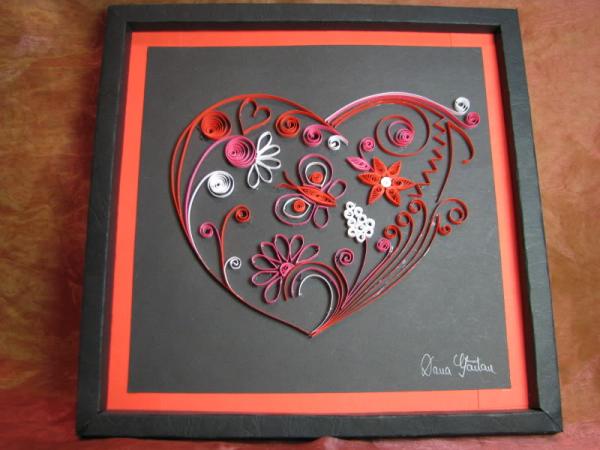 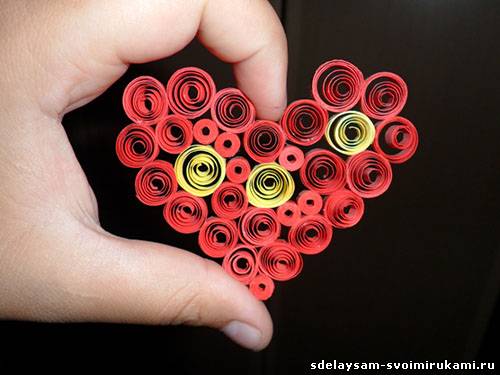 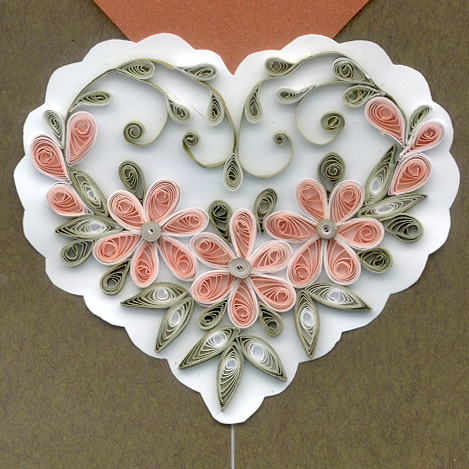 Сердечко- Валентинки — символ праздникаОткрытки- валентинки в виде алого сердечка сейчас очень хорошо известны в качестве символического подарка в День святого Валентина.Создание первой «валентинки» приписывают  к 1415году. А наибольшего распространения открытки-«валентинки» достигли уже в XVIII веке. В России  праздник носит светский характер и отмечается с начала 90 -х годовXXвека.
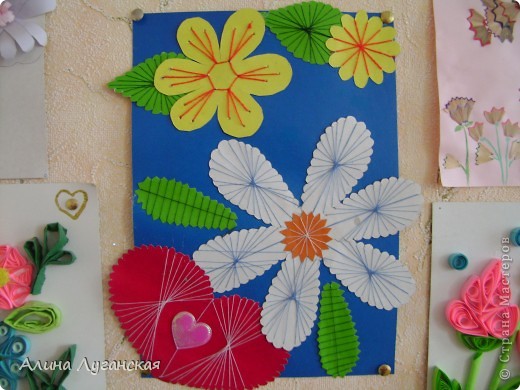 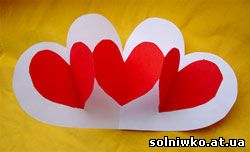 В других странах дарили:Дания   В Дании принято дарить любимым засушенные белые цветы.Франция   В Франции принято дарить драгоценности.Северная Америка   Соединённые Штаты АмерикиВ США впервые День святого Валентина праздновался в 1777году.   В 1847году стали изготовлять  валентинки  по британским образцам.    По данным Ассоциации поздравительных открыток в США валентинки — самые популярные праздничные открытки после рождественских.Япония  День святого Валентина отмечается с  30-х годов XX века. Первоначально у японцев было принято дарить в этот праздник друг другу сладкие подарки.
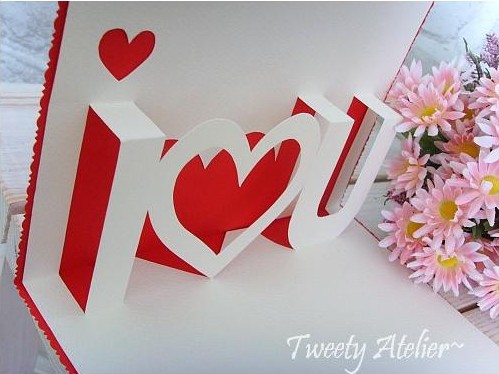 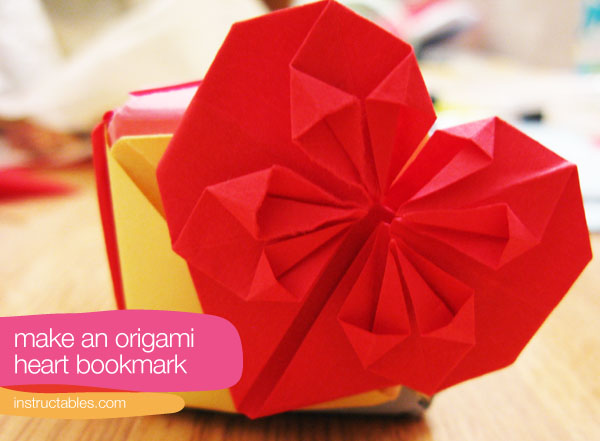 Валентинки – сердечки в технике «Изонити»
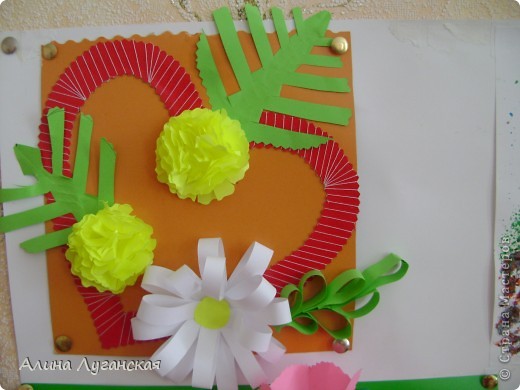 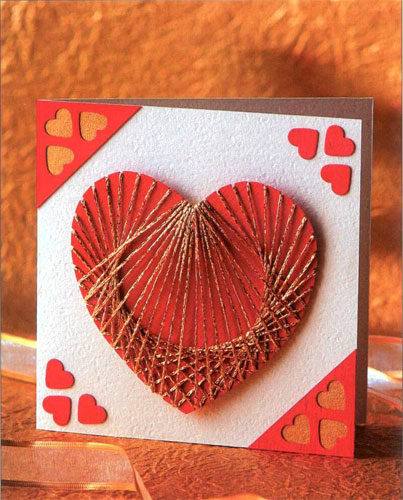 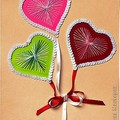